Un cuento para la suma
https://youtu.be/Jthm7qPtGiU
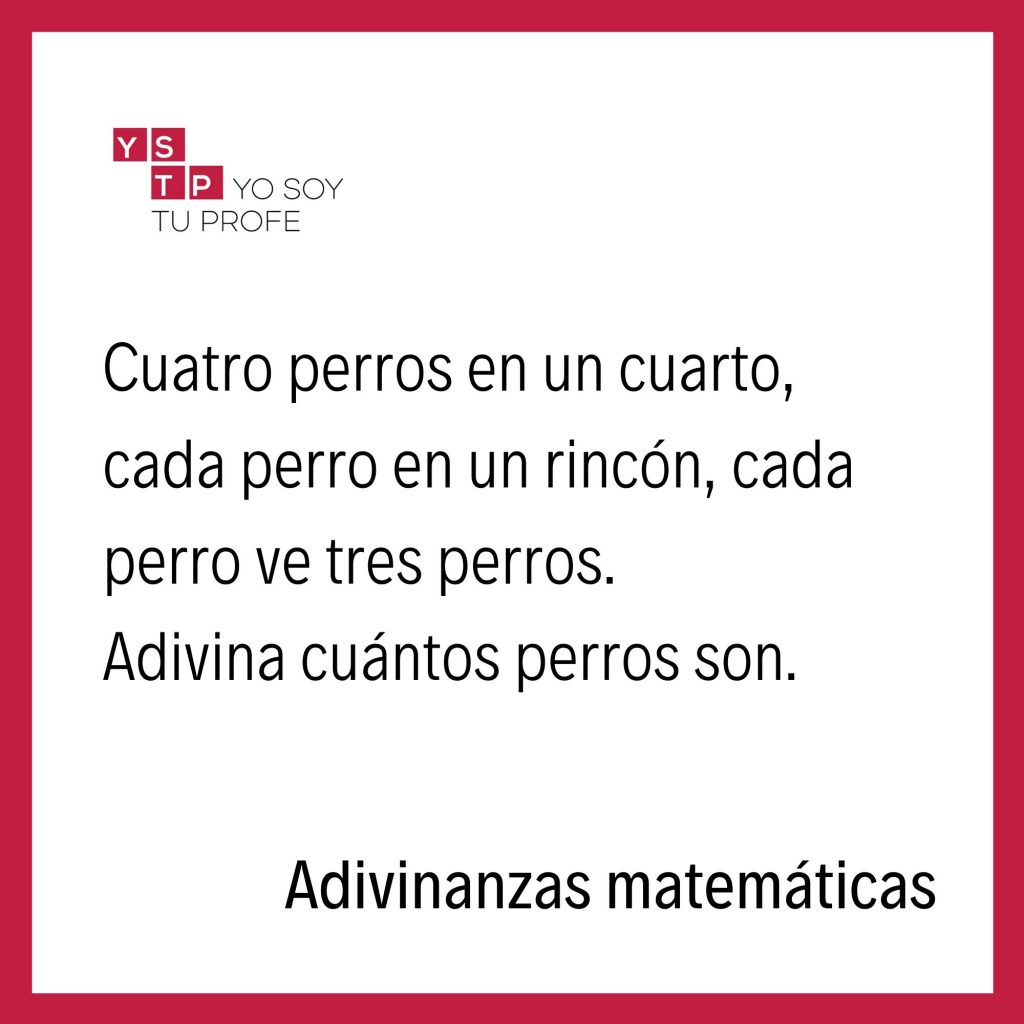 Adivina, adivinador
Sumando con el dominò
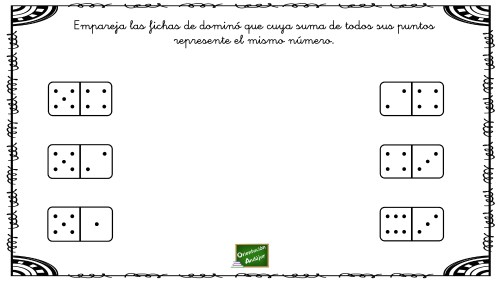 Forma horizontal y vertical
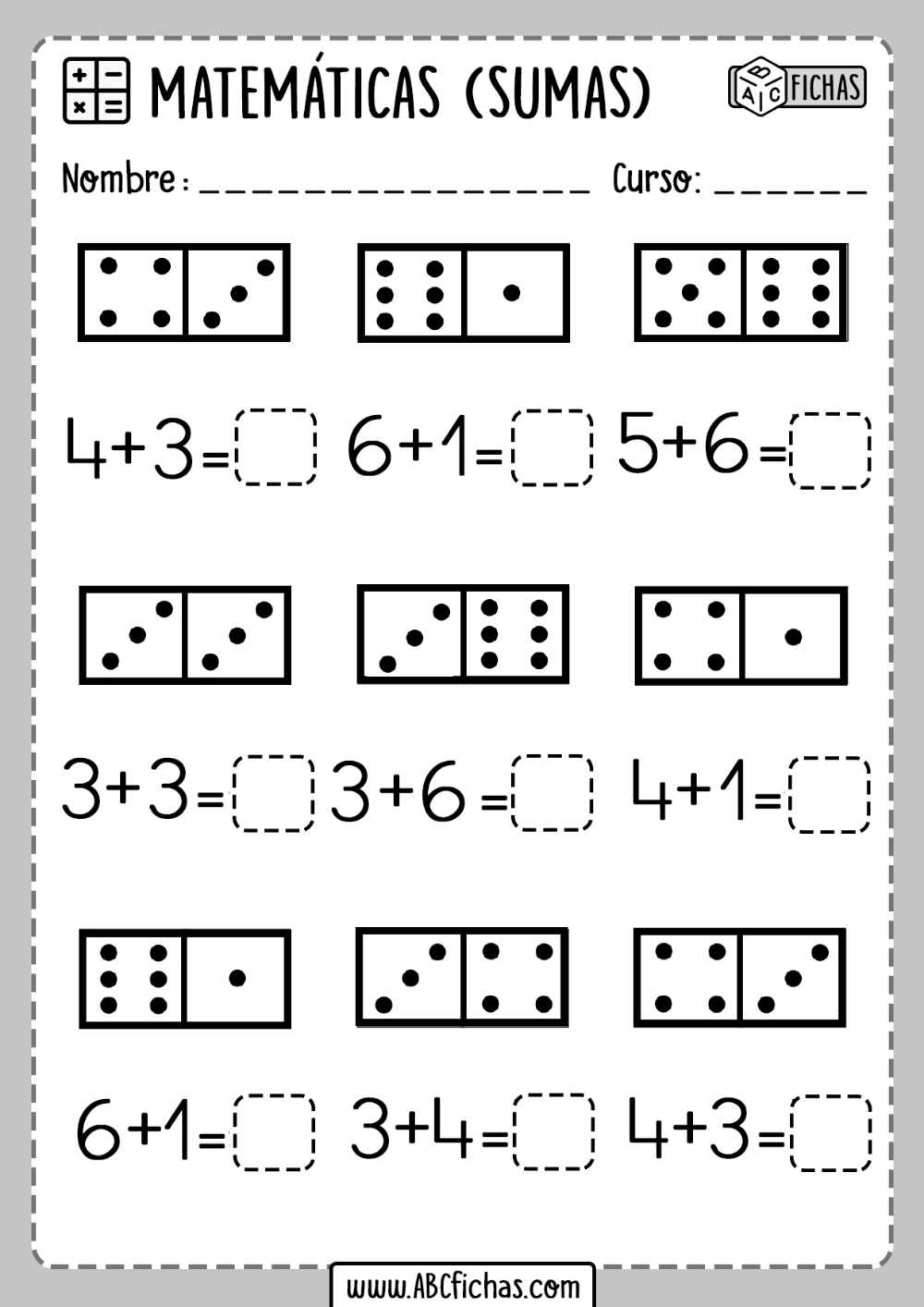